Welcome to Mrs. Harle’s Grade 2 Classroom!
Before my presentation, you are invited to:
Look outside and try to guess which portrait is your child’s
(lift up the portrait to see if you are correct).
Look around the room at their work.
Take the quiz they made for you. 
Write them a letter telling them if you guessed correctly on the portrait and quiz. Tell them what an awesome job they are doing so far. 
Class Mom may be collecting party money/emails so look for her.
Visit any Special Area Teachers or PTO Tables in Gymnasium.
Welcome to Mrs. Harle’s Grade 2 Classroom!
After my presentation, you are invited to:
Look outside and try to guess which portrait is your child’s
(lift up the portrait to see if you are correct).
Look around the room at their wor.
Take the quiz they made for you. 
Write them a letter telling them if you guessed correctly on the portrait and quiz. Tell them what an awesome job they are doing so far. 
Class Mom may be collecting party money/emails so look for her.
Visit any Special Area Teachers or PTO Tables in Gymnasium.
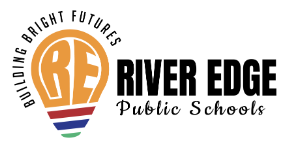 Back to School Night 
River Edge Public Schools
   Cherry Hill, Roosevelt, and New Bridge Center
Wednesday, September 13,  2023
Mrs. Helen Harle 
Grade 2
WELCOME
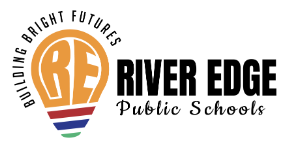 Meet Mrs. Harle
My name is Mrs. Helen Harle. I have been teaching in River Edge since 2004. Before coming to River Edge, I taught Kindergarten and Pre-Kindergarten at private schools. I have my Bachelor's Degree from East Stroudsburg University and my Masters in Education from Montclair State University. I have a son and two daughters. I have two cats: a mother and her daughter that we rescued and raised (along with her 4 siblings that were adopted out). In my spare time I enjoy reading, traveling, attending my son’s sporting and college events, spending time with my family, and taking care of my pets.

My classroom philosophy is to create a safe, nurturing environment where children feel comfortable, willing to take risks, challenge themselves to do their best, and learn to appreciate and respect everyone. We follow the school philosophy of taking care of ourselves, taking care of each other, and taking care of our place.
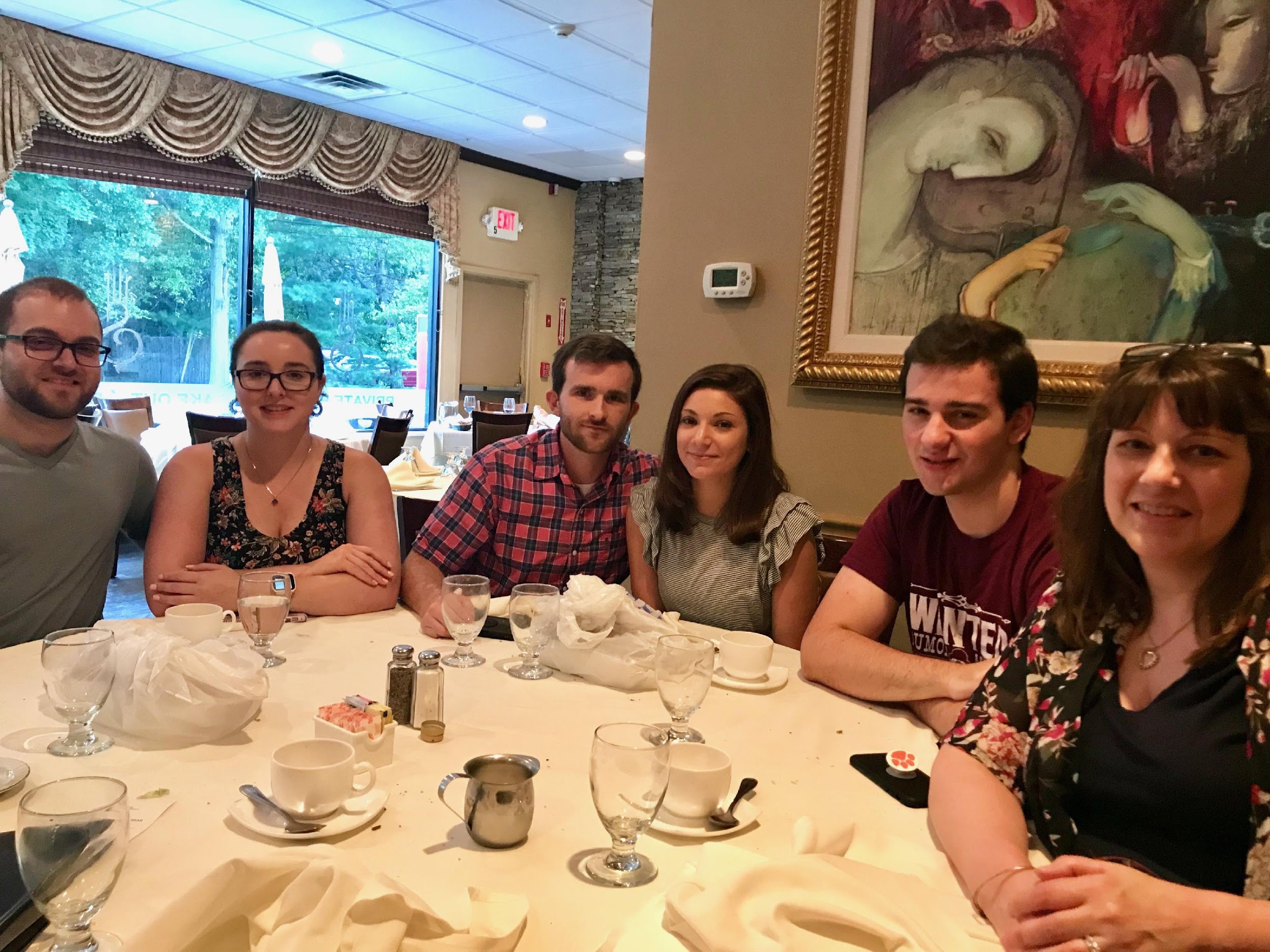 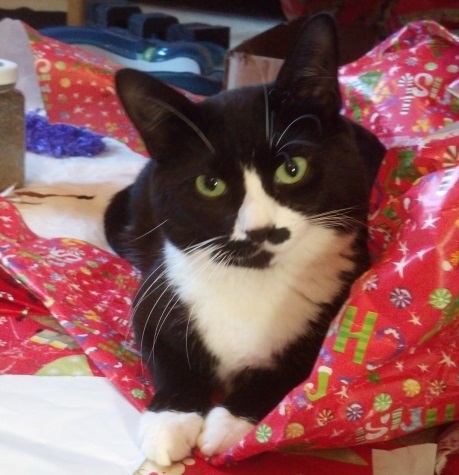 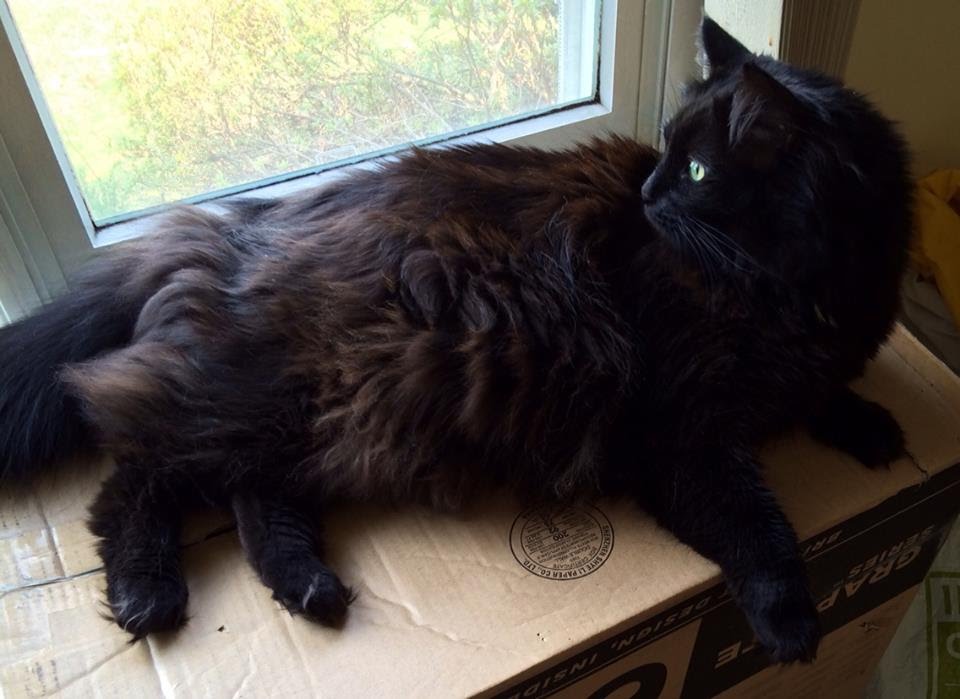 [Speaker Notes: Please include some information about yourself and include a brief icebreaker to begin the session.]
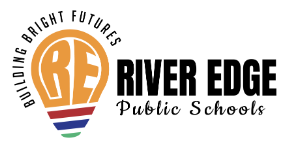 General Information
Class Parents: Marissa Bednarski

Contact Parent: Marissa Bednarski
Three class parties with food: Halloween, New Year’s, and End of the Year.
Reader’s Theater in June

Cellphones, SmartWatches, etc, must be turned off and stored in backpacks at all times if brought into school
[Speaker Notes: Please include some information about yourself and include a brief icebreaker to begin the session.]
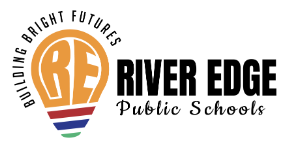 General Information
Positive Behavior Management: Star Jar Whole Class Rewards and individual sticker chart for positive behaviors
NJSLS incorporated into all lesson plans: Rigor, complexity of text, higher order questioning in literature and fluency and problem solving in math
Equity, Diversity, and Inclusion: Our vision is a community that is welcoming to all and is a model of acceptance and respect.
EDI resources and activities can be found found at the following link:
https://sites.google.com/riveredgeschools.org/recurriculum/equity-diversity-inclusion/e-d-i-resources?authuser=0
[Speaker Notes: Please include some information about yourself and include a brief icebreaker to begin the session.]
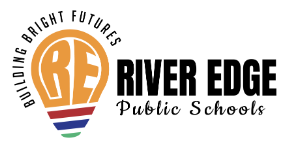 Social Emotional Learning
        Responsive Classroom and Community Time
Each class will begin with Morning Meeting/Afternoon Meeting/Community Time (designed to support students' social and emotional needs) at 8:30 am.
Responsive Classroom - Grades Pre-K - 3

Goals:  Positive Community, Effective Management, Developmentally Responsive Teaching, Engaging Activities to Promote Academics
Morning Meeting:  Greeting, Sharing, Activity, Message
Energizers:  Brain Breaks incorporated throughout the day
:
Typical Weekly Schedule for Class
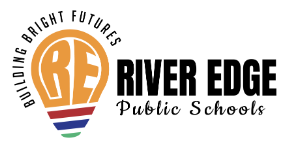 Class schedules are posted in Google Classroom under “Weekly Schedule.”
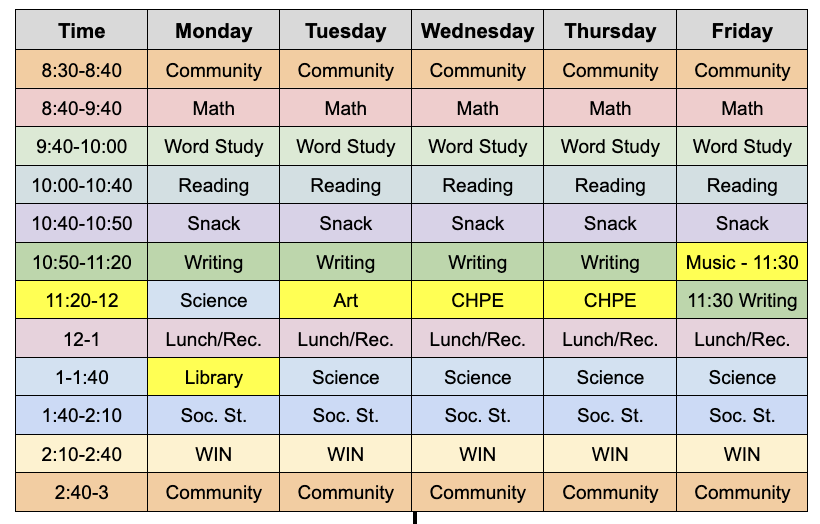 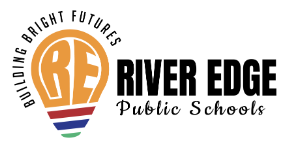 Related Arts Schedule
Monday:  Library - Ms. Ranieri 1:00-1:40

Tuesday:  Art - Ms. Del Guidice  11:20-12:00

Wednesday and Thursday: Phys. Ed./Health -
Ms. Naimaister, 11:20-12:00

Friday:  Music - Ms. Dent   10:50-11:20


* Any Related Arts questions should be directed to the Related Arts Teacher.
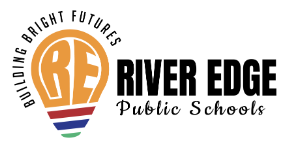 Typical Lesson Structure
Mini Lesson/Activity Introduction ( 10 minutes)
Teacher teaching 

Independent Student Work/Practice ( 20 minutes)  
Students work independently
Teacher will monitor  students offering support as needed

Review of Assignment/Share ( 5  minutes) 
Students re-engage 
Teacher will facilitate review or sharing of activity/assignment for all students 

Lesson Closure ( 5 minutes)
Teacher will wrap-up lesson with closure activity or discussion
Students will have a few moments to stretch and reset for the next class/lesson
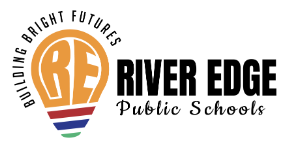 Reading - Units of Study
Reading Workshop
Balanced literacy	
Just right books
Reading with fluency
Understanding parts of a story
Retelling
Fiction and nonfiction texts
Readers response
Understanding the author’s purpose
Guided reading groups
[Speaker Notes: For each of the content slides, as a Grade Level Team, include a general description of what is taught for that content area]
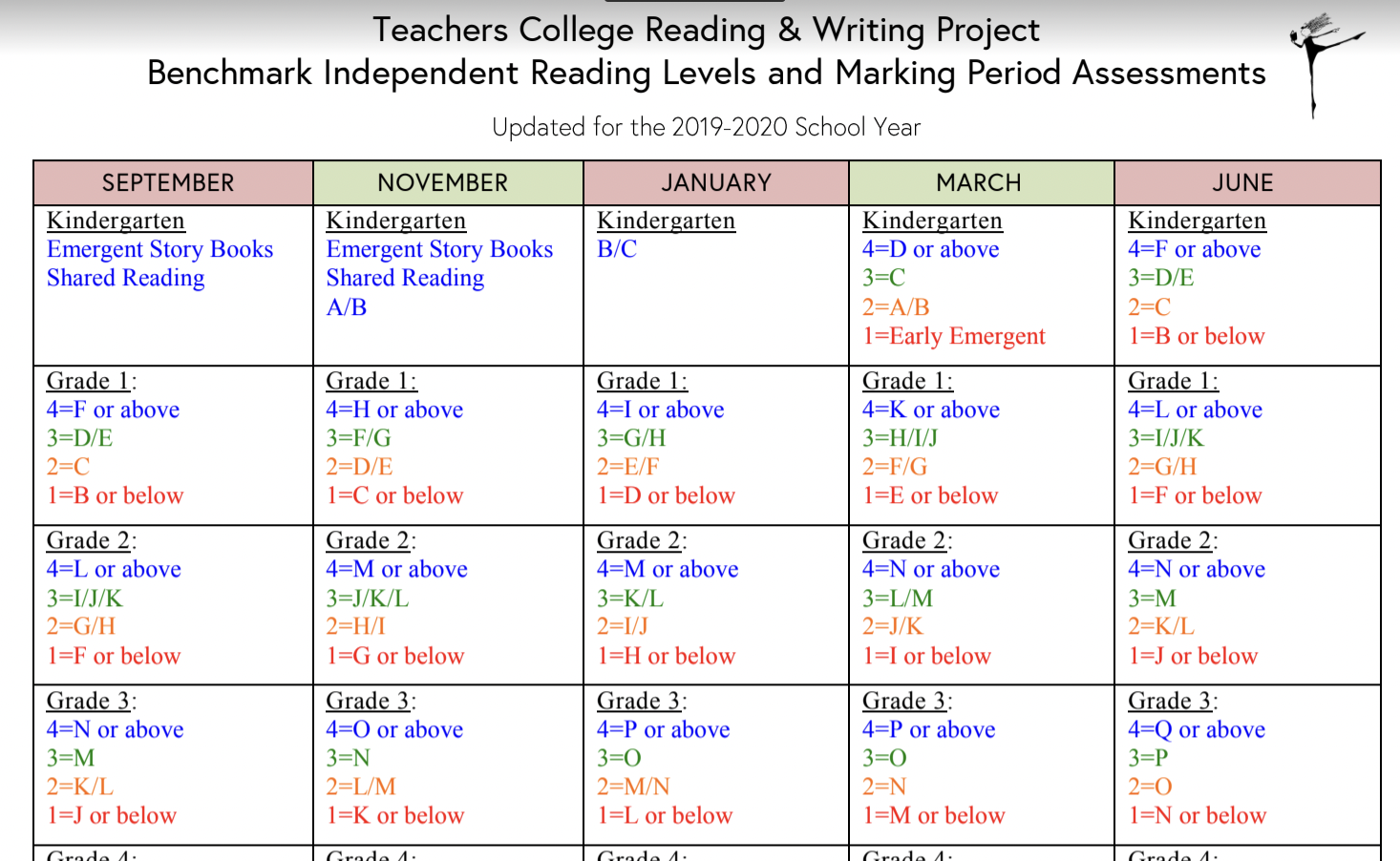 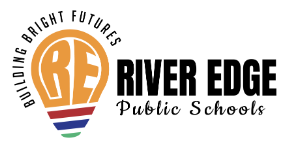 Word Study - Units of Study
Word Study (Phonics, spelling, grammar, vocabulary)
How words are formed
Patterns
Rules
Fundations
Sadlier workbook
G.U.M workbook  - Grammar, Usage, and Mechanics
[Speaker Notes: For each of the content slides, as a Grade Level Team, include a general description of what is taught for that content area]
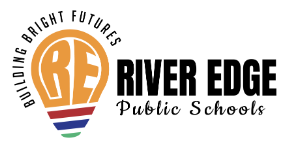 Writing - Units of Study
Writing Workshop
Sustained writing on one topic
Using grade appropriate grammar
Using developmental spelling
Looking to authors as mentors
Editing/revising his/her work
Including his/her own voice
Being creative
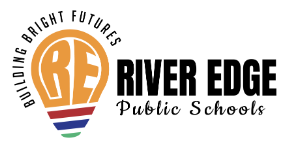 Math - Units of Study
Everyday Math
Online component
Addition and Subtraction facts
2 Digit Addition
2 Digit Subtraction
Counting Coins and Dollars
Making Change
Arrays
Geometry
Word Problems	
Manipulatives
Homelinks
Math games

Khan Academy online access
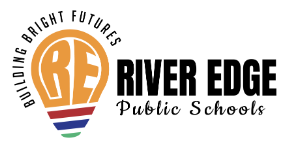 Science - Units of Study
S.T.E.A.M.(science, technology, engineering, arts, math) - in STEAM Lab this year February through June
Science Textbook: National Geographic Program-NGSS aligned
  Matter		
  Processes that shape Earth
Ecosystems
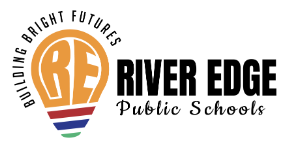 Social Studies - Units of Study
Social Studies 
Roles and Responsibilities in Communities
Communities: Economics and Resources
Our World and People                                                    
One World: Different Perspectives
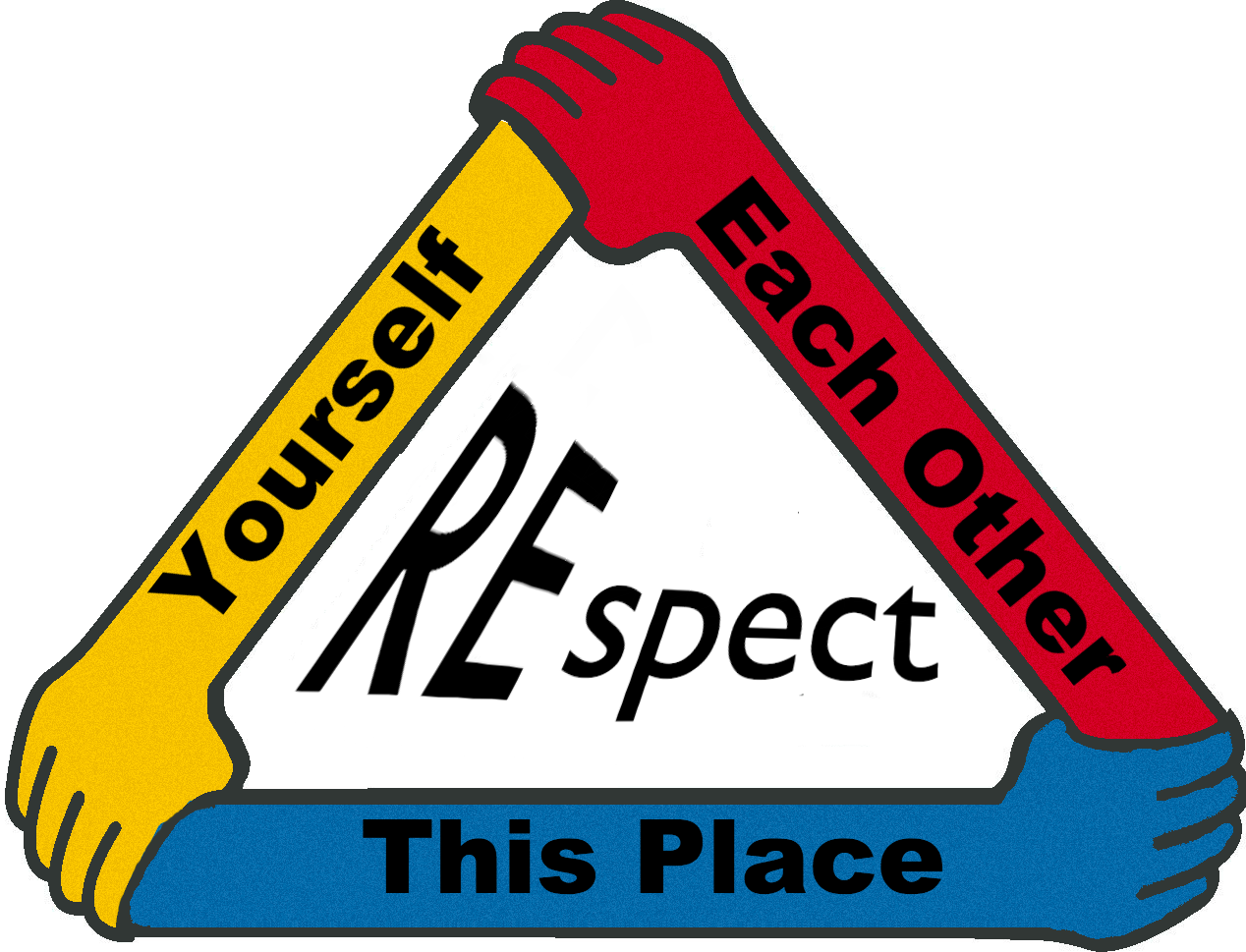 Health - Units of Study
Safety 						      Germs
Strangers						Eating Healthy
Your Heart						Your Brain
Your Skin						Your Muscles
Decision-Making
Feelings
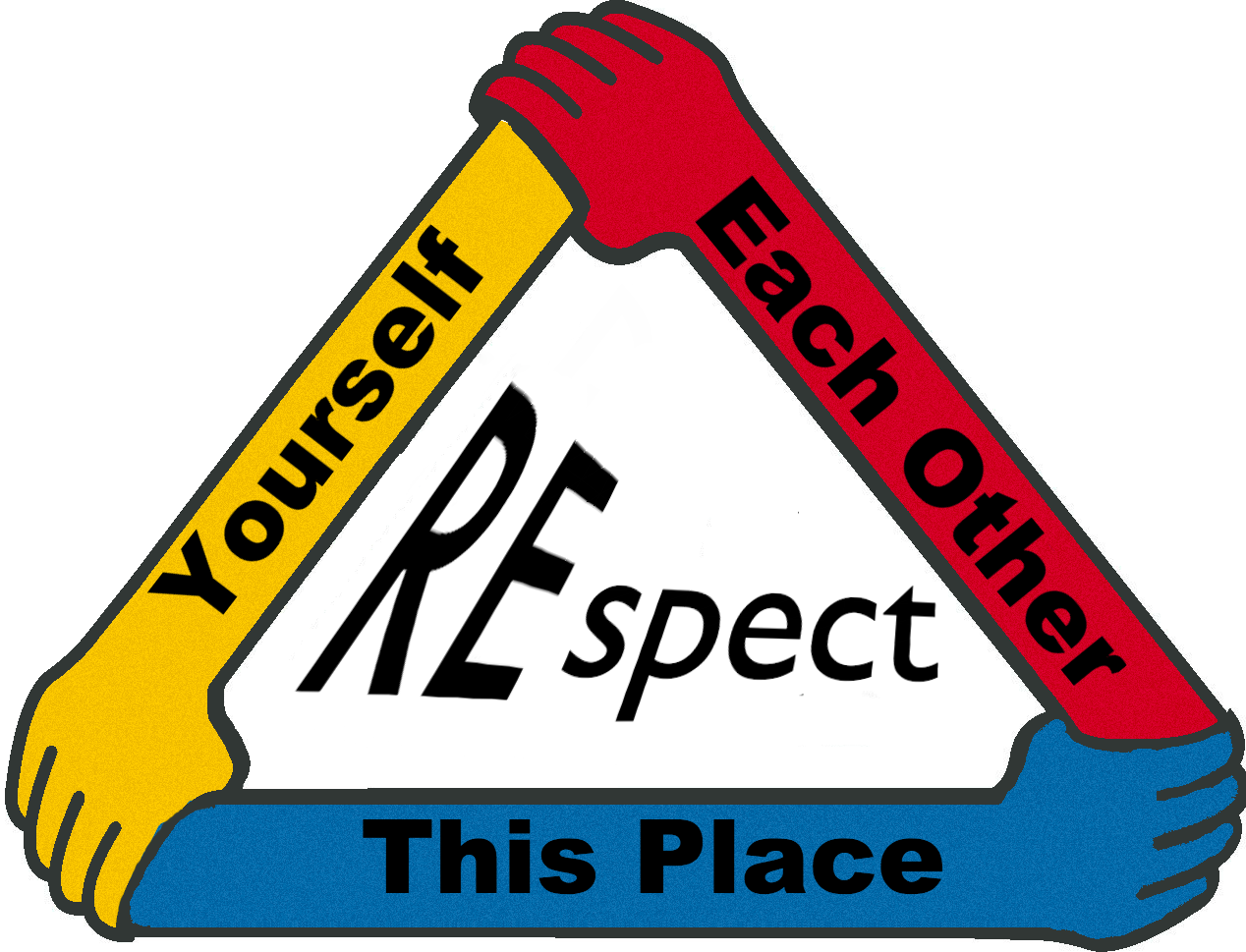 How Should Student Work/Assignments
 Be Submitted
In Class: Please check the blue Homework folder daily, for work and notes from school. Return any homework in the folder. Math Home Link Books will go home daily, and need to be returned, daily. We will review math homework together in class.

IF Virtual: Every child will get a red or orange folder and already have  a blue Homework  folder.  

These two folders will be used to send work to and from school.  You will always have one and I will always have the other.  Packets will come home every week

On pickup days, you would need to send back all work your child has completed and I will send new work home.
[Speaker Notes: Please include how work/assignments (hard copy and digital) should be submitted]
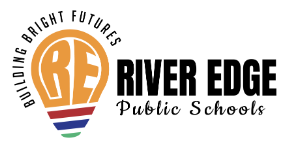 Student Health/Safety Expectations
Wear masks or not as directed by parents or state

Follow school rules, including all security drills

If not feeling well, tell an adult 

Wash hands with soap and water for at least 20 seconds

Snack is included in the schedule. Students are not permitted to share food.

Follow signs in the hallways and bathroom at all times
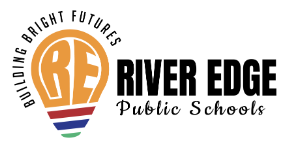 Support and Assessment
Small group work and one-on one-support can and will be provided at back table.

Assessments will be given on paper and on computers

Reading and Writing Conferences will continue to inform instruction  

New Jersey Student Learning Standards (NJSLS) and District Benchmarks will continuously be assessed

DIBELS Benchmark Assessment: Given at the beginning, middle, and end of the year to students in Grades K-3 to identify students who may be at risk of reading difficulties and progress monitor students’ reading skills
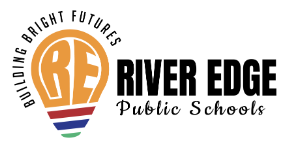 W.I.N.-What I Need Intervention Period
Tier 1 - Universal Supports & Enrichment - These students either receive reinforcement from the classroom teacher or enrichment from an Enrichment teacher during their W.I.N. Period because they are either meeting or exceeding grade-level expectations in a certain skill area.
Tier 2 - Targeted, Small Group Interventions - These students receive support from either an Interventionist or Classroom Teacher during their W.I.N. Period. These students usually need a little more support in a certain skill to ensure they reach grade-level benchmarks by the end of the school year.
Tier 3 - Intensive Interventions - These students receive support from either an Interventionist or Special Education Teacher during their W.I.N. Period. These students need more support in one or more skills areas to ensure they reach grade-level benchmarks by the end of the school year.
https://sites.google.com/riveredgeschools.org/win/home
[Speaker Notes: Please include some information about yourself and include a brief icebreaker to begin the session.]
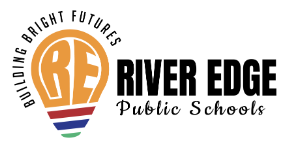 Post Dismissal Instructional Academy - PDIA  Grades 2-6
Weekly, after-school, instruction for students in Grades 2-6
This service is offered only to students who we feel need to close some learning gaps in either Math or English Language Arts
This year no Social Emotional PDIA will be offered to K-6 students that qualify
Selection criteria of students who qualify for this service, is based on multiple factors, including teacher recommendation and benchmark assessment results
Eight week cycles of instruction in specific skills for Math and English Language Arts
Classes are one hour long and run from 3:15 to 4:15 one day a week
Classes are taught by classroom teachers, who are familiar with the material for the grade level
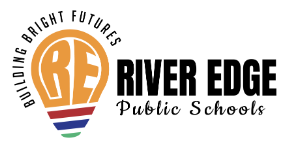 Gifted and Talented
Gifted & Talented
New program this year → Tiered Support Model
Tier I - Universal Support (i.e.. Clubs, STEAM, Extracurriculars, POP, Competitions, etc)
Tier II - Targeted Support (i.e. Academic Enrichment - both pull out and push-in targeted academic support for identified students)
Tier III - Intensive Support (i.e. REignite - pull out Gifted learning classes for identified students)
Students who qualify for Tier II or Tier III will receive identification letters by early October via the Genesis Parent Portal
Please visit our table in the Gym to learn more about our new Gifted & Talented program
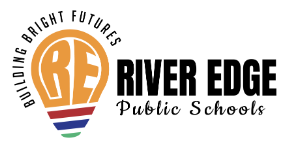 Report Cards
Report Cards 
Report Cards will be issued three times during the school year with Parent-Teacher Conference times offered to discuss student progress
The River Edge Public School District will continue to implement standards-based report cards for grades K-6 this school year..		
There will be no traditional letter grades on your child’s report card (ONLY Grades 5 and 6 will receive letter grades)
Report cards will reflect progress that your child is making on specific skills selected from the New Jersey Student Learning Standards in each content area
Progress will be evaluated as the following:
4 - Exceeds Grade Level Standards
3 - Securely Meets Grade Level Standards
2 - Approaching Grade Level Standards
1 - Needs Support
N - Not yet introduced/Not yet assessed
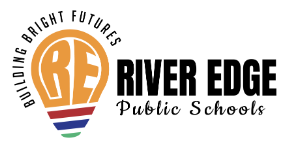 Student AUP and Behavioral Expectations
Students will be held to the Acceptable Use Policy they agreed to follow

Technology must be used with responsibility and respect 

Loss of technological privileges and tools will be enforced if necessary
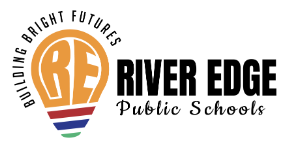 Student Supplies and Materials
Students may share supplies and/or materials

Student supplies, materials, and belongings will be kept in backpack, classroom,  cubbies, and in their desk

Personal hand sanitizer (unscented) is recommended for each child
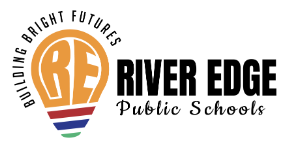 Take Care of Yourself, 
Take Care of Eachother,
Take Care of This Place.
Margaret J. Wheatley
As We Embark On This Yet Again Unprecedented Year, Let Us Remember: 

We Are In This Together

We Are River Edge Strong

We Are Partners in Helping Our Students Learn, Grow, and Thrive During This Uncertain Time

As With All Change, Problems and Challenges Will Arise, BUT Patience, Perseverance, and Positivity Will Lead to New and Surprising Possibilities
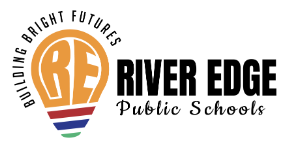 Contact Information
Email: harleh@riveredgeschools.org

Class Website: Mrs. Harle's Second Grade Class

Google Classroom Code: hbe32fl

Best Way/Time to Contact: Class Dojo, before and after school  8:25-3:00.  Urgent messages should be called in to the office and they will relay the message.
[Speaker Notes: Input your specific information]